N. GREGORY MANKIW
  
PRINCIPLES OF
ECONOMICS
NINTH EDITION
CHAPTER 
5
Elasticity and
Its Application
© 2021 Cengage Learning®. May not be scanned, copied or duplicated, or posted to a publicly accessible website, in whole or in part, except for use as permitted in a license distributed with a certain product or service or otherwise on a password-protected website or school-approved learning management system for classroom use.
1
IN THIS CHAPTER
What is elasticity?  
What kinds of issues can elasticity help us understand?
What is the price elasticity of demand?  How is it related to the demand curve?  How is it related to revenue and expenditure?
What is the price elasticity of supply?  How is it related to the supply curve?  
What are the income and cross-price elasticities of demand?
© 2021 Cengage Learning®. May not be scanned, copied or duplicated, or posted to a publicly accessible website, in whole or in part, except for use as permitted in a license distributed with a certain product or service or otherwise on a password-protected website or school-approved learning management system for classroom use.
2
[Speaker Notes: There are 3 main sections in this chapter: 
The Elasticity of Demand
The Elasticity of Supply
Three Applications of Supply, Demand, and Elasticity]
Our scenario
You maintain the social media accounts for local businesses 
You charge $2,000 per business, and currently maintain the social media accounts for 12 businesses per year.  
Your costs are rising (including the opportunity cost of your time).
You consider raising the price to $2,500.  
The law of demand: if you raise your price, you will not have as many accounts to maintain.  
How many fewer accounts?  
How much will your revenue fall, or might it increase?
© 2021 Cengage Learning®. May not be scanned, copied or duplicated, or posted to a publicly accessible website, in whole or in part, except for use as permitted in a license distributed with a certain product or service or otherwise on a password-protected website or school-approved learning management system for classroom use.
3
[Speaker Notes: We will follow this scenario throughout the first section of this chapter (the section on price elasticity of demand) to illustrate and motivate several important concepts, such as the impact of price changes on sales and revenue.]
The Elasticity of Demand
Elasticity
Measure of the responsiveness of Qd or Qs to a change in one of its determinants
Price elasticity of demand
How much the quantity demanded of a good responds to a change in the price of that good
Loosely speaking, it measures the price-sensitivity of buyers’ demand
© 2021 Cengage Learning®. May not be scanned, copied or duplicated, or posted to a publicly accessible website, in whole or in part, except for use as permitted in a license distributed with a certain product or service or otherwise on a password-protected website or school-approved learning management system for classroom use.
4
[Speaker Notes: Here, Qd and Qs are short for quantity demanded and quantity supplied, as in the PowerPoint for Chapter 4. 

Price elasticity of demand for web sites measures how much demand for your web sites will fall if you raise your price.]
P
P1
P2
D
Q
Q1
Q2
The Price Elasticity of Demand
Price elasticity of demand is 





					     Along a D curve, P and Q 					     move in opposite 						     directions, which would 						     make price elasticity 						     negative. 
We will drop the minus sign and report all price elasticities as positive numbers (absolute values).
P  rises by 10%
Q  falls by 15%
© 2021 Cengage Learning®. May not be scanned, copied or duplicated, or posted to a publicly accessible website, in whole or in part, except for use as permitted in a license distributed with a certain product or service or otherwise on a password-protected website or school-approved learning management system for classroom use.
5
[Speaker Notes: It might be worth explaining that “P and Q move in opposite directions,” derived from the law of demand, means that the percentage change in Q and the percentage change in P will have opposite signs, thus implying a negative price elasticity.  In this example, “P rises by 10%” means “positive 10%,” while “Q falls by 15%” means “negative 15%” so the elasticity of demand is –15/10 = –1.5 (negative 1.5)

To be consistent with the text, the last statement says that we will report all price elasticities as positive numbers.  It might be slightly more accurate to say that we will report all elasticities as non-negative numbers:  we want to allow for the (admittedly rare) case of zero elasticity.]
P
B
D
$2500
A
Q
$2000
8
12
Calculating percentage changes
Demand for maintaining social media accounts
Standard method of computing the percentage (%) change:


  

Going from A to B:
the % change in P = 25%
the % change in Q = - 33%
Price elasticity = 33/25 = 1.33

    We get different values!
Going from B to A:
% change in P = - 20%
% change in Q = 50%
Price elasticity =50/20 = 2.5
© 2021 Cengage Learning®. May not be scanned, copied or duplicated, or posted to a publicly accessible website, in whole or in part, except for use as permitted in a license distributed with a certain product or service or otherwise on a password-protected website or school-approved learning management system for classroom use.
6
[Speaker Notes: Problem:  The standard method gives different answers depending on where you start.]
The Price Elasticity of Demand
Midpoint method
The midpoint is the number halfway between the start and end values
The average of those values
© 2021 Cengage Learning®. May not be scanned, copied or duplicated, or posted to a publicly accessible website, in whole or in part, except for use as permitted in a license distributed with a certain product or service or otherwise on a password-protected website or school-approved learning management system for classroom use.
7
[Speaker Notes: It doesn’t matter which value you use as the start and which as the end—you get the same answer either way!]
P
B
D
$2500
A
Q
$2000
8
12
Our scenario: calculating percentage changes
Demand for maintaining social media accounts
Using the midpoint method of computing % changes:
© 2021 Cengage Learning®. May not be scanned, copied or duplicated, or posted to a publicly accessible website, in whole or in part, except for use as permitted in a license distributed with a certain product or service or otherwise on a password-protected website or school-approved learning management system for classroom use.
8
[Speaker Notes: It doesn’t matter if we are going to calculate percentage changes from A to B or from B to A, we always get the same result. Problem solved!]
Active Learning 1: Calculate an elasticity
Use the following information to calculate the price elasticity of demand for iPhones:
if P = $400,  Qd = 10,600
if P = $600,  Qd = 8,400
Use the midpoint method to calculate percentage change in price
Use the midpoint method to calculate percentage change in quantity
Calculate the price elasticity of demand
© 2021 Cengage Learning®. May not be scanned, copied or duplicated, or posted to a publicly accessible website, in whole or in part, except for use as permitted in a license distributed with a certain product or service or otherwise on a password-protected website or school-approved learning management system for classroom use.
9
Active Learning 1: Answers
Using the midpoint method to calculate percentage changes:
% change in P =
	 [($600 - $400)/$500] ×100 = 40%
% change in Qd = 
	[(10,600 – 8,400)/9,500] ×100 = 23.16%
Price elasticity of demand = 
	= % change in Qd / % change in P 
	= 23.16/40 = 0.58
© 2021 Cengage Learning®. May not be scanned, copied or duplicated, or posted to a publicly accessible website, in whole or in part, except for use as permitted in a license distributed with a certain product or service or otherwise on a password-protected website or school-approved learning management system for classroom use.
10
[Speaker Notes: A common mistake your students will make is to calculate the price elasticity of demand as 40/23 because they first calculate the % change in P, then % change in Q and then they (think they remember the correct formula) slap % change in P over the % change in Q and get the elasticity wrong! Remind your students that writing down formulas will avoid these kind of mistakes.]
Determinants of price elasticity of demand
We look at a series of examples comparing two common goods.
In each example:
Suppose prices of both goods rise by 20% 
Which good has the highest price elasticity of demand? Why?  
What lesson we learn about the determinants of price elasticity of demand?
© 2021 Cengage Learning®. May not be scanned, copied or duplicated, or posted to a publicly accessible website, in whole or in part, except for use as permitted in a license distributed with a certain product or service or otherwise on a password-protected website or school-approved learning management system for classroom use.
11
EXAMPLE 1: Cheerios vs. airfare
Prices of both of these goods rise by 20%.  For which good does Qd drop the most?  Why?
Cheerios has many close substitutes, so buyers can easily switch if the price rises   
Traveling by airplanes has no close substitutes, so a price increase would not affect demand very much  
Price elasticity is higher when close substitutes are available.
© 2021 Cengage Learning®. May not be scanned, copied or duplicated, or posted to a publicly accessible website, in whole or in part, except for use as permitted in a license distributed with a certain product or service or otherwise on a password-protected website or school-approved learning management system for classroom use.
12
[Speaker Notes: Suggestion:  For each of these examples, display the slide title (which lists the two goods) and the first bullet point (which ask which good experiences the biggest drop in demand in response to a 20% price increase).]
EXAMPLE 2: Mountain Dew vs. soda (pop)
Prices of both of these goods rise by 20%.  For which good does Qd drop the most?  Why?
For a narrowly defined good, Mountain Dew, there are many substitutes 
There are fewer substitutes available for broadly defined goods (soda / pop) 
Price elasticity is higher for narrowly defined goods than for broadly defined ones.
© 2021 Cengage Learning®. May not be scanned, copied or duplicated, or posted to a publicly accessible website, in whole or in part, except for use as permitted in a license distributed with a certain product or service or otherwise on a password-protected website or school-approved learning management system for classroom use.
13
[Speaker Notes: You might need to clarify the nature of this thought experiment. 

Here, we look at two alternate scenarios.  In the first, the price of Mountain Dew (and no other soft fizzy drinks) rises by 20%, and we observe the percentage decrease in quantity of Mountain Dew demanded.  

In the second scenario, the price of all soda (pop; all soft fizzy drinks) rises by 20%, and we observe the percentage decrease in demand for all soda.]
EXAMPLE 3: Insulin vs. Rolex watches
Prices of both of these goods rise by 20%.  For which good does Qd drop the most?  Why?
Insulin is a necessity to diabetics. A rise in price would cause little or no decrease in quantity demanded
A Rolex watch is a luxury. If the price rises, some people will forego it.  
Price elasticity is higher for luxuries than for necessities.
© 2021 Cengage Learning®. May not be scanned, copied or duplicated, or posted to a publicly accessible website, in whole or in part, except for use as permitted in a license distributed with a certain product or service or otherwise on a password-protected website or school-approved learning management system for classroom use.
14
EXAMPLE 4: Gasoline, short run vs. long run
The price of gasoline rises 20%.  Does Qd drop more in the short run or the long run?  Why?
There’s not much people can do in the short run, other than ride the bus or carpool.  
In the long run, people can buy smaller cars or live closer to work.   
Price elasticity is higher in the long run.
© 2021 Cengage Learning®. May not be scanned, copied or duplicated, or posted to a publicly accessible website, in whole or in part, except for use as permitted in a license distributed with a certain product or service or otherwise on a password-protected website or school-approved learning management system for classroom use.
15
The Variety of Demand Curves – 1
Demand is elastic
Price elasticity of demand > 1
Demand is inelastic
Price elasticity of demand < 1
Demand has unit elasticity
Price elasticity of demand = 1
© 2021 Cengage Learning®. May not be scanned, copied or duplicated, or posted to a publicly accessible website, in whole or in part, except for use as permitted in a license distributed with a certain product or service or otherwise on a password-protected website or school-approved learning management system for classroom use.
16
[Speaker Notes: There are 5 of them: perfectly elastic, elastic, unit elastic, inelastic, and perfectly inelastic. They are listed on this slide and the next. Then, on the following 5 slides, each variety of demand curves gets its own graph and explanations.]
The Variety of Demand Curves – 2
Demand is perfectly inelastic
Price elasticity of demand = 0
Demand curve is vertical
Demand is perfectly elastic
Price elasticity of demand = infinity
Demand curve is horizontal
The flatter the demand curve
The greater the price elasticity of demand
© 2021 Cengage Learning®. May not be scanned, copied or duplicated, or posted to a publicly accessible website, in whole or in part, except for use as permitted in a license distributed with a certain product or service or otherwise on a password-protected website or school-approved learning management system for classroom use.
17
% change in Q
Price elasticity of demand
=
=
% change in P
P
D
P1
P2
Q
Q1
Perfectly inelastic demand
0%
= 0
10%
D curve: 
	Vertical
Consumers’ price sensitivity:
	None
Elasticity:
	0
P  falls by 10%
Q  changes by  0%
© 2021 Cengage Learning®. May not be scanned, copied or duplicated, or posted to a publicly accessible website, in whole or in part, except for use as permitted in a license distributed with a certain product or service or otherwise on a password-protected website or school-approved learning management system for classroom use.
18
[Speaker Notes: Remember that we are moving along a demand curve, so the only reason Qd changes is because of a price change. 

With a perfectly inelastic demand: Q doesn’t change, so the percentage change in Q equals zero, and thus elasticity equals zero. 

It is hard to think of a good for which the price elasticity of demand is literally zero. Take insulin, for example.   A sufficiently large price increase would probably reduce the quantity demanded for insulin a little, particularly among people with very low incomes and no health insurance.  

However, if elasticity is very close to zero, then the demand curve is almost vertical.  In such cases, the convenience of modeling demand as perfectly inelastic probably outweighs the cost of being slightly inaccurate.]
% change in Q
Price elasticity of demand
=
=
% change in P
P
P1
P2
D
Q
Q1
Q2
Inelastic demand
<10%
< 1
10%
D curve
	relatively steep
Consumers’ price sensitivity:
	relatively low
Elasticity:
	<1
P  falls by 10%
Q  rises less than 10%
© 2021 Cengage Learning®. May not be scanned, copied or duplicated, or posted to a publicly accessible website, in whole or in part, except for use as permitted in a license distributed with a certain product or service or otherwise on a password-protected website or school-approved learning management system for classroom use.
19
[Speaker Notes: An example:  Student demand for textbooks that their professors have required for their courses.  

Here, it’s a little more clear that elasticity would be small, but not zero.  At a high enough price, some students will not buy their books, but instead will share with a friend, or try to find them in the library, or just take copious notes in class.  

Another example:  Gasoline in the short run.]
% change in Q
Price elasticity of demand
=
=
% change in P
P
P1
D
P2
Q
Q1
Q2
Unit elastic demand
10%
= 1
10%
D curve
	intermediate 	slope
Consumers’ price sensitivity:
	intermediate
Elasticity:
	=1
P  falls by 10%
Q rises by 10%
© 2021 Cengage Learning®. May not be scanned, copied or duplicated, or posted to a publicly accessible website, in whole or in part, except for use as permitted in a license distributed with a certain product or service or otherwise on a password-protected website or school-approved learning management system for classroom use.
20
[Speaker Notes: This is the intermediate case:  the demand curve is neither relatively steep nor relatively flat.  Buyers are neither relatively price-sensitive nor relatively insensitive to price.  

(This is also the case where price changes have no effect on revenue.)]
% change in Q
Price elasticity of demand
=
=
% change in P
P
P1
D
P2
Q
Q1
Q2
Elastic demand
>10%
> 1
10%
D curve
	relatively flat
Consumers’ price sensitivity:
	relatively high
Elasticity:
	>1
P  falls by 10%
Q  rises more than 10%
© 2021 Cengage Learning®. May not be scanned, copied or duplicated, or posted to a publicly accessible website, in whole or in part, except for use as permitted in a license distributed with a certain product or service or otherwise on a password-protected website or school-approved learning management system for classroom use.
21
[Speaker Notes: A good example here would be breakfast cereal, or nearly anything with many readily available substitutes.  

An elastic demand curve is flatter than a unit elastic demand curve (which itself is flatter than an inelastic demand curve).]
% change in Q
Price elasticity of demand
=
=
% change in P
P
D
Q
Q1
Q2
Perfectly elastic demand
any %
= infinity
0%
D curve
	horizontal
Consumers’ price sensitivity:
	extreme
Elasticity:
	infinity
P1
P2 =
P changes by 0%
Q  changes by any %
© 2021 Cengage Learning®. May not be scanned, copied or duplicated, or posted to a publicly accessible website, in whole or in part, except for use as permitted in a license distributed with a certain product or service or otherwise on a password-protected website or school-approved learning management system for classroom use.
22
[Speaker Notes: “Extreme price sensitivity” means the tiniest price increase causes demand to fall to zero.  

“Q changes by any %” – when the Q curve is horizontal, quantity cannot be determined from price. Consumers might demand Q1 units one month, Q2 units another month, and some other quantity later. Q can change by any amount, but P always “changes by 0%” (i.e., it doesn’t change).  

If perfectly inelastic is one extreme, this case (perfectly elastic) is the other.  
 
Here’s a good real-world example of a perfectly elastic demand curve, which foreshadows an upcoming chapter on firms in competitive markets.  Suppose you run a small family farm in Iowa.  Your main crop is wheat.  The market demand curve in this market is downward-sloping, and the market demand and supply curves determine the price of wheat. There are lots of buyers and lots of sellers in this market.  Suppose that price is $5/bushel.  

Now consider the demand curve facing YOU, the individual wheat farmer.  If you charge a price of $5, you can sell as much or as little as you want (so you will sell your entire production).  If you charge a price even just a little higher than $5, demand for YOUR wheat will fall to zero:  Buyers would not be willing to pay you more than $5 when they could get the same wheat elsewhere for $5.  Similarly, if you drop your price below $5, then demand for YOUR wheat will become enormous (not literally infinite, but “almost infinite”):  if other wheat farmers are charging $5 and you charge less, then EVERY buyer will want to buy wheat from you (but you still only sell what you produce). 

Why is the demand curve facing an individual producer perfectly elastic?  Recall that elasticity is greater when lots of close substitutes are available.  In this case, you are selling a product that has many perfect substitutes:  the wheat sold by every other farmer is a perfect substitute for the wheat you sell.]
A few elasticities from the real world
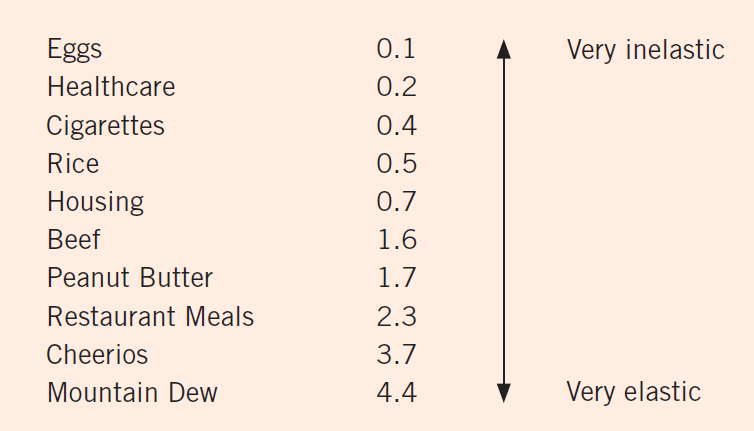 © 2021 Cengage Learning®. May not be scanned, copied or duplicated, or posted to a publicly accessible website, in whole or in part, except for use as permitted in a license distributed with a certain product or service or otherwise on a password-protected website or school-approved learning management system for classroom use.
23
[Speaker Notes: This slide corresponds to an FYI box in the textbook.   The estimates are from various studies; see the textbook for more information.]
200%
67%
40%
E  =
E  =
E  =
= 5.0
= 1.0
= 0.2
P
40%
67%
200%
$30
20
10
$0
Q
0
20
40
60
Elasticity along a linear demand curve
The slope of a linear demand curve is constant, but its elasticity is not.
© 2021 Cengage Learning®. May not be scanned, copied or duplicated, or posted to a publicly accessible website, in whole or in part, except for use as permitted in a license distributed with a certain product or service or otherwise on a password-protected website or school-approved learning management system for classroom use.
24
[Speaker Notes: Figure 4 in the textbook does similar calculations to show that at points with a low price and high quantity, the demand curve is inelastic; at points with a high price and low quantity, the demand curve is elastic. So, the absolute value of the price elasticity of demand decreases as the price decreases (as we mode downward to the right along the D curve). 

Due to space limitations, this slide uses “E” as an abbreviation for elasticity.  The calculations shown on the slide use the midpoint method. 

As you move down a linear demand curve, the slope remains constant.  You can verify this by calculating the slope between any two pairs of points on the line (rise over run). 

However, the percentage changes between pairs of points vary, so the elasticity varies.  The calculations shown on the slide confirm that elasticity falls as you move downward and rightward along a linear demand curve.   

Note also that the most elastic portion of the demand curve is where buyers have relatively few units and a high willingness to pay for additional units.  As buyers acquire more units and their willingness to pay for additional ones falls, so does the price elasticity of demand.]
Our scenario: total revenue
Continuing our scenario, if you raise your price from $2,000 to $2,500, would your revenue rise or fall?
	Total Revenue (TR) = P x Q  
A price increase has two effects on revenue:
Higher revenue: because of the higher P   
Lower revenue: you maintain fewer accounts (lower Q)
Which of these two effects is bigger? 
It depends on the price elasticity of demand
© 2021 Cengage Learning®. May not be scanned, copied or duplicated, or posted to a publicly accessible website, in whole or in part, except for use as permitted in a license distributed with a certain product or service or otherwise on a password-protected website or school-approved learning management system for classroom use.
25
[Speaker Notes: We return to our scenario.  It’s not hard for students to imagine being in this position—running their own business and trying to decide whether to raise the price.]
P
$2500
$2000
D
Q
12
8
Our scenario: elastic demand
Price elasticity of demand = 1.8
If P = $2,000, 
Q = 12, and TR = $24,000
If P = $2,500, 
Q = 8, and TR = $20,000

When D is elastic, a price increase causes revenue to fall.
Demand for maintaining social media accounts
increased revenue due to higher P
lost revenue due to lower Q
© 2021 Cengage Learning®. May not be scanned, copied or duplicated, or posted to a publicly accessible website, in whole or in part, except for use as permitted in a license distributed with a certain product or service or otherwise on a password-protected website or school-approved learning management system for classroom use.
26
[Speaker Notes: area (outlined in blue) representing lost revenue due to lower Q is larger than the area (outlined in green) representing increased revenue due to higher P.  Hence, the net effect is a fall in revenue.]
P
$2500
$2000
D
Q
12
10
Our scenario: inelastic demand
Demand for maintaining social media accounts
Price elasticity of demand = 0.82
If P = $2,000, 
Q = 12, and TR = $24,000
If P = $2,500, 
Q = 10, and TR= $25,000

When D is inelastic, a price increase causes revenue to rise.
increased revenue due to higher P
lost revenue due to lower Q
© 2021 Cengage Learning®. May not be scanned, copied or duplicated, or posted to a publicly accessible website, in whole or in part, except for use as permitted in a license distributed with a certain product or service or otherwise on a password-protected website or school-approved learning management system for classroom use.
27
[Speaker Notes: area representing lost revenue due to lower Q (outlined in blue) is smaller than the area representing increased revenue due to higher P (outlined in green).  Hence, the net effect is an increase in revenue.

The knife-edge case, not shown here but perhaps worth mentioning in class, is a case of unit-elastic demand.  In that case, an increase in price leaves revenue unchanged:  the increase in revenue from higher P exactly offsets the lost revenue due to lower Q.]
Price Elasticity and Total Revenue
For a price increase, if demand is elastic
E > 1: % change in Q > % change in P
TR decreases: the fall in revenue from lower Q > the increase in revenue from higher P
For a price increase, if demand is inelastic
E < 1: % change in Q < % change in P
TR increases: the fall in revenue from lower Q < the increase in revenue from higher P
© 2021 Cengage Learning®. May not be scanned, copied or duplicated, or posted to a publicly accessible website, in whole or in part, except for use as permitted in a license distributed with a certain product or service or otherwise on a password-protected website or school-approved learning management system for classroom use.
28
Active Learning 2: Elasticity and total revenue
Pharmacies raise the price of insulin by 10%.  
Does total expenditure on insulin rises or falls?
As a result of a fare war, the price of a luxury cruise falls 20%.  
Does luxury cruise companies’ total revenue rises or falls?
© 2021 Cengage Learning®. May not be scanned, copied or duplicated, or posted to a publicly accessible website, in whole or in part, except for use as permitted in a license distributed with a certain product or service or otherwise on a password-protected website or school-approved learning management system for classroom use.
29
[Speaker Notes: These problems, perhaps similar to those you might ask on an exam, are complex in that they test several skills at once:  students must determine whether demand for each good is elastic or inelastic, and they must determine the impact of a price change on revenue/expenditure.  

So far, we’ve been talking about how elasticity determines the effects of an increase in P on revenue.  Part (b) asks your students to determine the effects of a decrease in P. 

As usual, give your students 5 minutes to formulate their answers, they can work individually or in group. Then you can ask for volunteers. Each answer takes one slide.]
Active Learning 2: Answers, A
Pharmacies raise the price of insulin by 10%.  
Does total expenditure on insulin rises or falls?
Expenditure = total revenue = P x Q 
Since demand for insulin is inelastic, Q will fall less than 10%, so expenditure rises.
© 2021 Cengage Learning®. May not be scanned, copied or duplicated, or posted to a publicly accessible website, in whole or in part, except for use as permitted in a license distributed with a certain product or service or otherwise on a password-protected website or school-approved learning management system for classroom use.
30
[Speaker Notes: Expenditure refers to the total amount of money spent by consumers on insulin. This will be the same as the total revenue collected by the producers of insulin. So we are using the relationship between elasticity of demand, total revenue, and changes in price.]
Active Learning 2: Answers, B
As a result of a fare war, the price of a luxury cruise falls 20%.  
Does luxury cruise companies’ total revenue rises or falls?
Revenue = P x Q
The fall in P reduces revenue, but Q increases, which increases revenue.  Which effect is bigger? 
Since demand is elastic, Q will increase more than 20%, so revenue rises.
© 2021 Cengage Learning®. May not be scanned, copied or duplicated, or posted to a publicly accessible website, in whole or in part, except for use as permitted in a license distributed with a certain product or service or otherwise on a password-protected website or school-approved learning management system for classroom use.
31
[Speaker Notes: The first part of the explanation discusses the opposing effects on revenue; its purpose is to clarify the effects of a price decrease on revenue, as we have previously only discussed the effects of a price increase.]
Does Drug Interdiction Increase or Decrease Drug-related Crime?
Increase the number of federal agents devoted to the war on drugs
Illegal drugs: supply curve shifts left
Higher price and lower quantity
Amount of drug-related crimes
Inelastic demand for drugs
Higher drugs price: higher total revenue
Increase drug-related crime
© 2021 Cengage Learning®. May not be scanned, copied or duplicated, or posted to a publicly accessible website, in whole or in part, except for use as permitted in a license distributed with a certain product or service or otherwise on a password-protected website or school-approved learning management system for classroom use.
32
[Speaker Notes: In the textbook, this application appears near the end of the chapter (the last of the “Three Applications”), and you can easily move these slides to the end if you wish to teach things in the same order as the book.  


Examples of illegal drugs are: as heroin, cocaine, ecstasy, and methamphetamine. Drug use has several adverse effects. One is that drug dependence can ruin the lives of drug users and their families. Another is that drug addicts often turn to robbery and other violent crimes to obtain the money needed to support their habit.

We examine two policies designed to reduce illegal drug use and see what effects they have on drug-related crime. 
Policy 1: An increase in the number of federal agents devoted to the war on drugs (on this slide and the next), AND 
Policy 2: Education (inform the prospective buyers of the risks of illegal drug consumption)

For simplicity, we assume the total dollar value of drug-related crime equals total expenditure on drugs. Demand for illegal drugs is inelastic, due to addiction issues.]
Price of Drugs
new value of drug-related crime
S2
D1
S1
P2
initial value of drug-related crime
P1
Quantity of Drugs
Q1
Q2
Policy 1:  Interdiction
0
Interdiction reduces the supply of drugs.
Demand for drugs is inelastic: P rises proportionally more than Q falls.
Result: an increase in total spending on drugs, and in drug-related crime.
© 2021 Cengage Learning®. May not be scanned, copied or duplicated, or posted to a publicly accessible website, in whole or in part, except for use as permitted in a license distributed with a certain product or service or otherwise on a password-protected website or school-approved learning management system for classroom use.
33
[Speaker Notes: However, if you’d rather strip the slide down a bit, here’s a suggestion:  in “Normal” view (which one uses to edit slides), you can delete the boxes that represent the initial and new values of drug-related crime, and the accompanying captions.  Then, when presenting this slide in class, simply point out (with your mouse cursor, a laser pointer, or even your arms and hands) the areas that represent the initial and new values of drug-related crime.]
Does Drug Interdiction Increase or Decrease Drug-related Crime?
Policy of drug education
Reduce demand for illegal drugs
Left shift of demand curve
Lower quantity
Lower price
Reduce drug-related crime
© 2021 Cengage Learning®. May not be scanned, copied or duplicated, or posted to a publicly accessible website, in whole or in part, except for use as permitted in a license distributed with a certain product or service or otherwise on a password-protected website or school-approved learning management system for classroom use.
34
new value of drug-related crime
Price of Drugs
D2
D1
S
initial value of drug-related crime
P1
P2
Quantity of Drugs
Q2
Q1
Policy 2:  Education
0
Education reduces the demand for drugs.
P and Q fall. 
Result:A decrease in total spending on drugs, and in drug-related crime.
© 2021 Cengage Learning®. May not be scanned, copied or duplicated, or posted to a publicly accessible website, in whole or in part, except for use as permitted in a license distributed with a certain product or service or otherwise on a password-protected website or school-approved learning management system for classroom use.
35
Income Elasticity of Demand
Income elasticity of demand
How much the quantity demanded of a good responds to a change in consumers’ income
Percentage change in quantity demanded 
Divided by the percentage change in income
Normal goods: income elasticity > 0
Inferior goods: income elasticity < 0
© 2021 Cengage Learning®. May not be scanned, copied or duplicated, or posted to a publicly accessible website, in whole or in part, except for use as permitted in a license distributed with a certain product or service or otherwise on a password-protected website or school-approved learning management system for classroom use.
36
[Speaker Notes: For normal goods: higher income raises the quantity demanded. Because quantity demanded and income move in the same direction, normal goods have positive income elasticities. 
For inferior goods: higher income lowers the quantity demanded. Because quantity demanded and income move in opposite directions, inferior goods have negative income elasticities.

Among normal goods, income elasticities vary substantially in size:
Necessities: small income elasticities because consumers choose to buy some of these goods even when their incomes are low (positive but <1 income elasticities)
Luxuries: large income elasticities because consumers feel that they can do without these goods altogether if their incomes are too low. (income elasticity > 1)]
Cross-Price Elasticity of Demand
Cross-price elasticity of demand
How much the Qd of one good responds to a change in the price of another good
Percentage change in Qd of the first good
Divided by the percentage change in price of the second good
Substitutes: cross-price elasticity > 0
Complements: cross-price elasticity < 0
© 2021 Cengage Learning®. May not be scanned, copied or duplicated, or posted to a publicly accessible website, in whole or in part, except for use as permitted in a license distributed with a certain product or service or otherwise on a password-protected website or school-approved learning management system for classroom use.
37
[Speaker Notes: Examples: substitutes, an increase in price of beef causes an increase in demand for chicken.
Complements: an increase in price of computers causes decrease in demand for software]
The Price Elasticity of Supply
Price elasticity of supply
How much the quantity supplied of a good responds to a change in the price of that good
Percentage change in quantity supplied
Divided by the percentage change in price
Loosely speaking, it measures sellers’ price-sensitivity
© 2021 Cengage Learning®. May not be scanned, copied or duplicated, or posted to a publicly accessible website, in whole or in part, except for use as permitted in a license distributed with a certain product or service or otherwise on a password-protected website or school-approved learning management system for classroom use.
38
[Speaker Notes: Most everything in the “price elasticity of supply” section corresponds to analogous concepts from the “price elasticity of demand” section.  So, it is probably safe to move through this section more quickly.]
P
S
P2
P1
Q
Q1
Q2
Calculating Price Elasticity of Supply
0
Price elasticity of supply 


Again, we use the midpoint method to compute the percentage changes.
P  rises by 8%
Q  rises by 16%
© 2021 Cengage Learning®. May not be scanned, copied or duplicated, or posted to a publicly accessible website, in whole or in part, except for use as permitted in a license distributed with a certain product or service or otherwise on a password-protected website or school-approved learning management system for classroom use.
39
The Variety of Supply Curves – 1
Supply is unit elastic
Price elasticity of supply = 1
Supply is elastic
Price elasticity of supply > 1
Supply is inelastic
Price elasticity of supply < 1
© 2021 Cengage Learning®. May not be scanned, copied or duplicated, or posted to a publicly accessible website, in whole or in part, except for use as permitted in a license distributed with a certain product or service or otherwise on a password-protected website or school-approved learning management system for classroom use.
40
The Variety of Supply Curves – 2
Supply is perfectly inelastic
Price elasticity of supply = 0
Supply curve is vertical
Supply is perfectly elastic
Price elasticity of supply = infinity
Supply curve is horizontal
The flatter the supply curve
The greater the price elasticity of supply
© 2021 Cengage Learning®. May not be scanned, copied or duplicated, or posted to a publicly accessible website, in whole or in part, except for use as permitted in a license distributed with a certain product or service or otherwise on a password-protected website or school-approved learning management system for classroom use.
41
[Speaker Notes: Economists classify supply curves according to their elasticity.  

The next five slides present the different classifications, from least to most elastic.]
% change in Q
Price elasticity of supply
=
=
% change in P
P
S
P2
Q
Perfectly inelastic supply
0
0%
= 0
10%
S curve:
	vertical
Sellers’ price sensitivity:
	none
Elasticity:
	0
P  rises by 10%
P1
Q1
Q  changes by 0%
© 2021 Cengage Learning®. May not be scanned, copied or duplicated, or posted to a publicly accessible website, in whole or in part, except for use as permitted in a license distributed with a certain product or service or otherwise on a password-protected website or school-approved learning management system for classroom use.
42
% change in Q
Price elasticity of supply
=
=
% change in P
P
S
P2
Q
Q2
Inelastic supply
0
< 10%
< 1
10%
S curve:
	relatively steep
Sellers’ price sensitivity:
	relatively low
Elasticity:
	< 1
P  rises by 10%
P1
Q1
Q  rises less than 10%
© 2021 Cengage Learning®. May not be scanned, copied or duplicated, or posted to a publicly accessible website, in whole or in part, except for use as permitted in a license distributed with a certain product or service or otherwise on a password-protected website or school-approved learning management system for classroom use.
43
% change in Q
Price elasticity of supply
=
=
% change in P
P
S
P2
Q
Q2
Unit elastic supply
0
10%
= 1
10%
S curve:
	intermediate slope
Sellers’ price sensitivity:
	intermediate
Elasticity:
	= 1
P1
P  rises by 10%
Q1
Q  rises by 10%
© 2021 Cengage Learning®. May not be scanned, copied or duplicated, or posted to a publicly accessible website, in whole or in part, except for use as permitted in a license distributed with a certain product or service or otherwise on a password-protected website or school-approved learning management system for classroom use.
44
% change in Q
Price elasticity of supply
=
=
% change in P
P
S
P2
Q
Q2
Elastic supply
0
> 10%
> 1
10%
S curve:
	relatively flat
Sellers’ price sensitivity:
	relatively high
Elasticity:
	> 1
P  rises by 10%
P1
Q1
Q  rises more than 10%
© 2021 Cengage Learning®. May not be scanned, copied or duplicated, or posted to a publicly accessible website, in whole or in part, except for use as permitted in a license distributed with a certain product or service or otherwise on a password-protected website or school-approved learning management system for classroom use.
45
% change in Q
Price elasticity of supply
=
=
% change in P
P
S
Q
Q1
Q2
Perfectly elastic supply
0
any %
= infinity
0%
S curve:
	horizontal
Sellers’ price sensitivity:
	extreme
Elasticity:
	infinity
P1
P2 =
P changes by 0%
Q  changes by any %
© 2021 Cengage Learning®. May not be scanned, copied or duplicated, or posted to a publicly accessible website, in whole or in part, except for use as permitted in a license distributed with a certain product or service or otherwise on a password-protected website or school-approved learning management system for classroom use.
46
The Determinants of Supply Elasticity
Greater price elasticity of supply
The more easily sellers can change the quantity they produce
Price elasticity of supply is greater in the long run than in the short run
In the long run: firms can build new factories, or new firms may be able to enter the market
© 2021 Cengage Learning®. May not be scanned, copied or duplicated, or posted to a publicly accessible website, in whole or in part, except for use as permitted in a license distributed with a certain product or service or otherwise on a password-protected website or school-approved learning management system for classroom use.
47
[Speaker Notes: This section is not perfectly analogous to the section on the determinants of the price elasticity of demand, but it’s similar enough that you can probably cover it more quickly and with much less hand-holding.  

For example, the supply of beachfront property is harder to vary and thus less elastic than supply of new cars.]
Active Learning 3: Elasticity and changes in equilibrium
Assume the supply of parking spots is inelastic and the supply of wheat is elastic. Suppose population growth causes demand for both goods to double (at each price, Qd doubles). 
For which product will P change the most? 
For which product will Q change the most?
Draw a graph with the new equilibrium in the market for parking 
Draw a graph with the new equilibrium in the market for wheat
© 2021 Cengage Learning®. May not be scanned, copied or duplicated, or posted to a publicly accessible website, in whole or in part, except for use as permitted in a license distributed with a certain product or service or otherwise on a password-protected website or school-approved learning management system for classroom use.
48
[Speaker Notes: Note that “at each price Qd doubles” is not a parallel shift of the demand curve: the D curve shifts outward and becomes less steep.]
P
D1
D2
B
P2
A
P1
Q
Q1
Q2
Active Learning 3A. Parking spots
Parking spots (inelastic supply):
When supply is inelastic, an increase in demand has a bigger impact on price than on quantity.
S
© 2021 Cengage Learning®. May not be scanned, copied or duplicated, or posted to a publicly accessible website, in whole or in part, except for use as permitted in a license distributed with a certain product or service or otherwise on a password-protected website or school-approved learning management system for classroom use.
49
[Speaker Notes: In this slide and the next, the initial price and quantity and the two demand curves are the same.  The only difference is the elasticity of supply and slope of the supply curve.  

[The D curve shifts to the right, but not in a parallel fashion:  at each price, quantity demanded is twice as high, so the new D curve will be flatter than the initial one.]  

In the text box containing the verbal explanation, “bigger impact” is shorthand for “bigger percentage impact” or “bigger proportional impact.”]
P
D1
D2
B
P2
A
P1
Q
Q2
Q1
Active Learning 3B. Wheat
Wheat 
(elastic supply):
When supply is elastic, an increase in demand has a bigger impact on quantity than on price.
S
© 2021 Cengage Learning®. May not be scanned, copied or duplicated, or posted to a publicly accessible website, in whole or in part, except for use as permitted in a license distributed with a certain product or service or otherwise on a password-protected website or school-approved learning management system for classroom use.
50
How the price elasticity of supply can vary
Elasticity is small
(less than 1).
Supply
Price
Elasticity is large
(greater than 1).
$15
4
12
3
200
525
500
100
Supply often becomes less elastic as Q rises, due to capacity limits.
0
Quantity
© 2021 Cengage Learning®. May not be scanned, copied or duplicated, or posted to a publicly accessible website, in whole or in part, except for use as permitted in a license distributed with a certain product or service or otherwise on a password-protected website or school-approved learning management system for classroom use.
51
[Speaker Notes: This is Figure 6 from the textbook. 
When the price rises from $3 to $4 (a 29% increase, using the midpoint method), quantity rises from 100 to 120 (or 67%).   Because 67% > 29%, price elasticity of supply is greater than one.  
When the price rises from $12 to $15 (22%), quantity rises from 500 to 525 (about 5%), so price elasticity of supply is less than one.  

When output is very low, it is relatively easy for firms to increase output: they may have excess capacity, or they are not requiring full effort from their workers.  Increasing output is not difficult, so it doesn’t take much of an increase in price to induce an increase in production.  

When output is very high, it is relatively expensive for firms to increase output further:  there’s little or no excess capacity, they are already running their factories and machines at a high level of intensity.  To increase output further, they might have to pay their workers overtime, and their machines experience more wear and tear and therefore require more repairs.  So, at high levels of output, it takes a much larger price increase to make firms willing to increase output further.  

Eventually, firms bump up against their capacity constraints, and simply cannot increase output in response to further price increases.  

Of course, all of this applies to the short run.  In the long run, firms can build more factories, and (depending on the market structure) new firms can enter the market.  

Real-world example:  In the peak summer driving season, gasoline demand is highest.  Many refineries are producing near capacity, so the supply curve is steep.  In other months, when demand is lower, refineries have more excess capacity, and the supply curve is not as steep.]
More Applications – 1
1. Can Good News for Farming Be Bad News for Farmers?
New hybrid of wheat: 20% increased production per acre 
Supply curve shifts to the right
Higher quantity and lower price
Demand is inelastic: total revenue falls
Paradox of public policy: induce farmers not to plant crops
© 2021 Cengage Learning®. May not be scanned, copied or duplicated, or posted to a publicly accessible website, in whole or in part, except for use as permitted in a license distributed with a certain product or service or otherwise on a password-protected website or school-approved learning management system for classroom use.
52
[Speaker Notes: We already discussed one of the three applications in the textbook (Does Drug Interdiction Increase or Decrease Drug-related Crime?)
Two more are presented in this and the next few slides.]
3. … and a proportionately smaller increase in quantity sold. As a result, revenue falls from $300 to $220.
2. … leads
to a large fall in price. . .
An increase in supply in the market for wheat
Price of
Wheat
1. When demand is inelastic,
an increase in supply . . .
S2
S1
$3
2
100
110
Demand
0
Quantity of Wheat
© 2021 Cengage Learning®. May not be scanned, copied or duplicated, or posted to a publicly accessible website, in whole or in part, except for use as permitted in a license distributed with a certain product or service or otherwise on a password-protected website or school-approved learning management system for classroom use.
53
[Speaker Notes: This is Figure 7 from the text.
When an advance in farm technology increases the supply of wheat from S1 to S2, the price of wheat falls. Because the demand for wheat is inelastic, the increase in the quantity sold from 100 to 110 is proportionately smaller than the decrease in the price from $3 to $2. As a result, farmers’ total revenue falls from $300 ($3 × 100) to $220 ($2 × 110).

If time allows, you should discuss the changes in farming and the public policy paradox. (The students can read these in the textbook)
Major change in the U.S. economy over the past century: 
200 years ago, most Americans lived on farms. 
Over time, advances in farm technology increased the amount of food that each farmer could produce. This increase in food supply, together with the inelastic demand for food, caused farm revenues to fall, which in turn encouraged people to leave farming. 
In 1950, 10 million people worked on farms in the United States (17 percent of the labor force)
Today, < 3 million people work on farms (< 2 percent of the labor force). This change coincided with great advances in farm productivity.
Despite the large drop in the number of farmers, U.S. farms now produce about five times as much output as they did in 1950.
 
Paradox of public policy: Certain farm programs try to help farmers by inducing them not to plant crops on all of their land. Why? To reduce the supply of farm products and thereby raise prices. With inelastic demand for their products, farmers as a group receive greater total revenue if they supply a smaller crop to the market. No single farmer would choose to leave her land fallow on her own because each takes the market price as given. But if all farmers do so together, they can all be better off.

What is good for farmers is not necessarily good for society as a whole. 
Improvement in farm technology: can be bad for farmers because it makes farmers increasingly unnecessary, but it is surely good for consumers who pay less for food. 
A policy aimed at reducing the supply of farm products may raise the incomes of farmers, but it does so at the expense of consumers.]
More Applications – 2
2. Why Did OPEC Fail to Keep the Price of Oil High? 
Increase in prices 1973-1974, 1971-1981
Short-run: supply and demand are inelastic
Decrease in supply: large increase in price
Long-run: supply and demand are elastic
Decrease in supply: small increase in price
© 2021 Cengage Learning®. May not be scanned, copied or duplicated, or posted to a publicly accessible website, in whole or in part, except for use as permitted in a license distributed with a certain product or service or otherwise on a password-protected website or school-approved learning management system for classroom use.
54
[Speaker Notes: In the short-run: S and D curves are very steep.
In the long run: producers respond to high prices by increasing oil exploration and by building new extraction capacity. Consumers respond with greater conservation, such as by replacing old inefficient cars with newer efficient ones.]
A reduction in supply in the world market for oil
2. … leads to a small increase in price
1. In the long run, when supply and demand are elastic, a shift in supply. . .
1. In the short run, when supply and demand are inelastic, a shift in supply. . .
(a) The Oil Market in the Short Run
(b) The Oil Market in the Long Run
Price
Price
2. … leads to a large increase in price
S1
S2
S2
S1
P2
P2
P1
P1
Demand
Demand
Quantity
Quantity
0
0
© 2021 Cengage Learning®. May not be scanned, copied or duplicated, or posted to a publicly accessible website, in whole or in part, except for use as permitted in a license distributed with a certain product or service or otherwise on a password-protected website or school-approved learning management system for classroom use.
55
[Speaker Notes: This is Figure 8 from the textbook.
When the supply of oil falls, the response depends on the time horizon. In the short run, supply and demand are relatively inelastic, as in panel (a). Thus, when the supply curve shifts from S1 to S2, the price rises substantially. 
In the long run, however, supply and demand are relatively elastic, as in panel (b). In this case, the same size shift in the supply curve (S1 to S2) causes a smaller increase in the price.]
THINK-PAIR-SHARE
In order to reduce teen smoking, the government places a $2 per pack tax on cigarettes. After one month, the quantity demanded of ciga­rettes has been reduced only slightly. Discuss the following: 
What conclusion can you draw about the one-month demand for cigarettes?
Caleb suggests that the cigarette industry should get together and raise the price of cigarettes further to increase total revenue . 
Keisha suggests that only your firm should raise the price of your cigarettes to increase total revenue.
© 2021 Cengage Learning®. May not be scanned, copied or duplicated, or posted to a publicly accessible website, in whole or in part, except for use as permitted in a license distributed with a certain product or service or otherwise on a password-protected website or school-approved learning management system for classroom use.
56
CHAPTER IN A NUTSHELL
The price elasticity of demand 
Measures how much the quantity demanded responds to changes in the price. 
Is the percentage change in quantity demanded divided by the percentage change in price. 
If < 1, inelastic demand: quantity demanded moves proportionately less than the price
If > 1, elastic demand: quantity demanded moves proportionately more than the price
© 2021 Cengage Learning®. May not be scanned, copied or duplicated, or posted to a publicly accessible website, in whole or in part, except for use as permitted in a license distributed with a certain product or service or otherwise on a password-protected website or school-approved learning management system for classroom use.
57
CHAPTER IN A NUTSHELL
Demand tends to be more elastic if 
Close substitutes are available
The good is a luxury rather than a necessity
The market is narrowly defined
If buyers have substantial time to react to a price change.
Total revenue (PxQ), total amount paid for a good
Moves in the same direction as P (inelastic D)
Moves in the opposite direction as P (elastic D)
© 2021 Cengage Learning®. May not be scanned, copied or duplicated, or posted to a publicly accessible website, in whole or in part, except for use as permitted in a license distributed with a certain product or service or otherwise on a password-protected website or school-approved learning management system for classroom use.
58
CHAPTER IN A NUTSHELL
The income elasticity of demand 
Measures how much the quantity demanded responds to changes in consumers’ income
The cross-price elasticity of demand 
Measures how much the quantity demanded of one good responds to changes in the price of another good
The tools of supply and demand can be applied to many different kinds of markets. This chapter uses them to analyze the market for wheat, the market for oil, and the market for illegal drugs.
© 2021 Cengage Learning®. May not be scanned, copied or duplicated, or posted to a publicly accessible website, in whole or in part, except for use as permitted in a license distributed with a certain product or service or otherwise on a password-protected website or school-approved learning management system for classroom use.
59
CHAPTER IN A NUTSHELL
The price elasticity of supply 
Measures how much the quantity supplied responds to changes in the price. 
Is the percentage change in quantity supplied divided by the percentage change in price
If < 1, inelastic supply: quantity supplied moves proportionately less than the price
If > 1, elastic supply: quantity supplied moves proportionately more than the price
Depends on the time horizon under consideration. In most markets, supply is more elastic in the long run than in the short run.
© 2021 Cengage Learning®. May not be scanned, copied or duplicated, or posted to a publicly accessible website, in whole or in part, except for use as permitted in a license distributed with a certain product or service or otherwise on a password-protected website or school-approved learning management system for classroom use.
60